OVOS
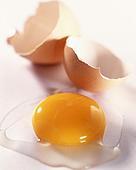 Profa Dra Betzabeth Slater
Designação OVO – OVOS de galinha em casca

Outros ovos devem apresentar a indicação da espécie (Regulamento de Inspeção Industrial de Produtos de Origem Animal)

Exemplos: caviar, tartaruga, codorna, avestruz, pata, de gansa, crocodilo, etc.
‹#›
Estrutura do ovo
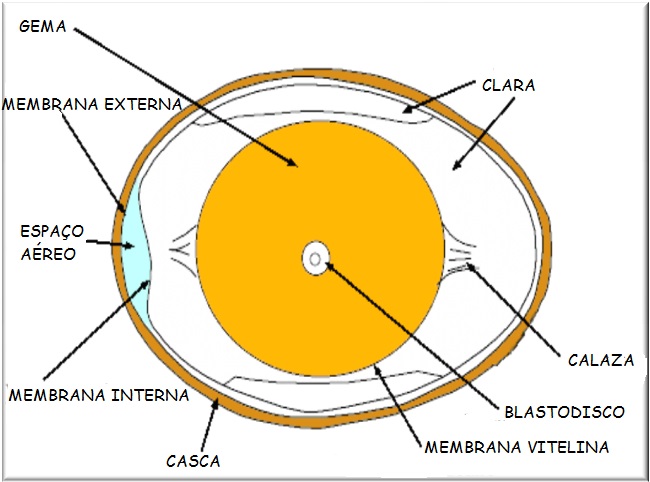 Classificação segundo peso
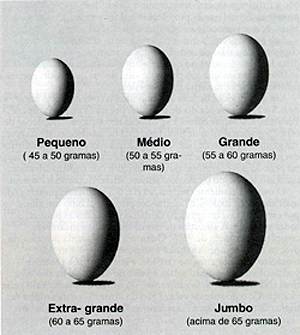 ‹#›
Classificação segundo cor
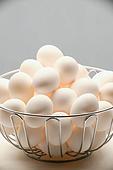 I.     Branco 


II.    Coloração avermelhada
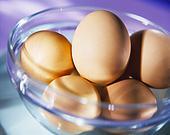 A cor da casca não está relacionada a qualidade do ovo;

A cor da gema        relacionada à raça da galinha.
 
                                 relacionada à alimentação da galinha 
                                             (rica em caroteno)
Classificação segundo qualidade
OVOSCÓPIO: uso de foco de luz para avaliar as condições internas do ovo. 

  a condição da casca, 

  tamanho da câmara de ar, 

  nitidez, cor e mobilidade da gema,

 a condição da clara é avaliada pela mobilidade da gema.
‹#›
Ovoscópio
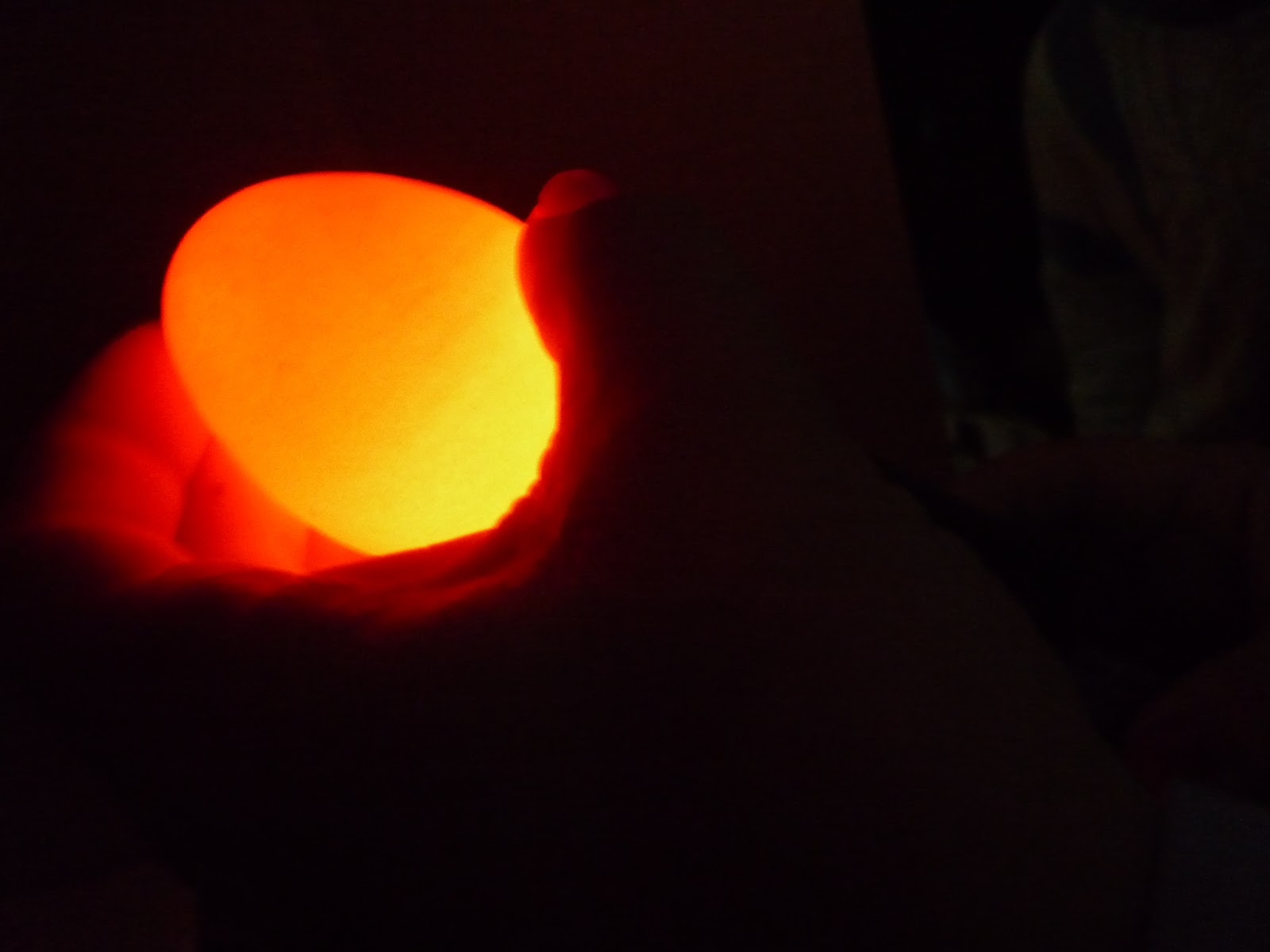 ‹#›
OVOS FRESCOS
OVOS VELHOS
✱     não flutuam na água com sal
✱     flutuam na água com sal
✱     clara espessa
✱     clara fluída (aguada)
✱     pequena câmara de ar
✱     aumento da câmara de ar (saída de CO2 do ovo)
✱     gema centralizada e redonda
✱     gema espalhada e achatada (enfraquecimento da membrana vitelina)
✱     quebrado – ocupa pouca área
✱     quebrado –“esparramado” –ocupa muita área
✱  casca  opaca e áspera
✱     casca brilhante e lisa
Qualidade de ovos
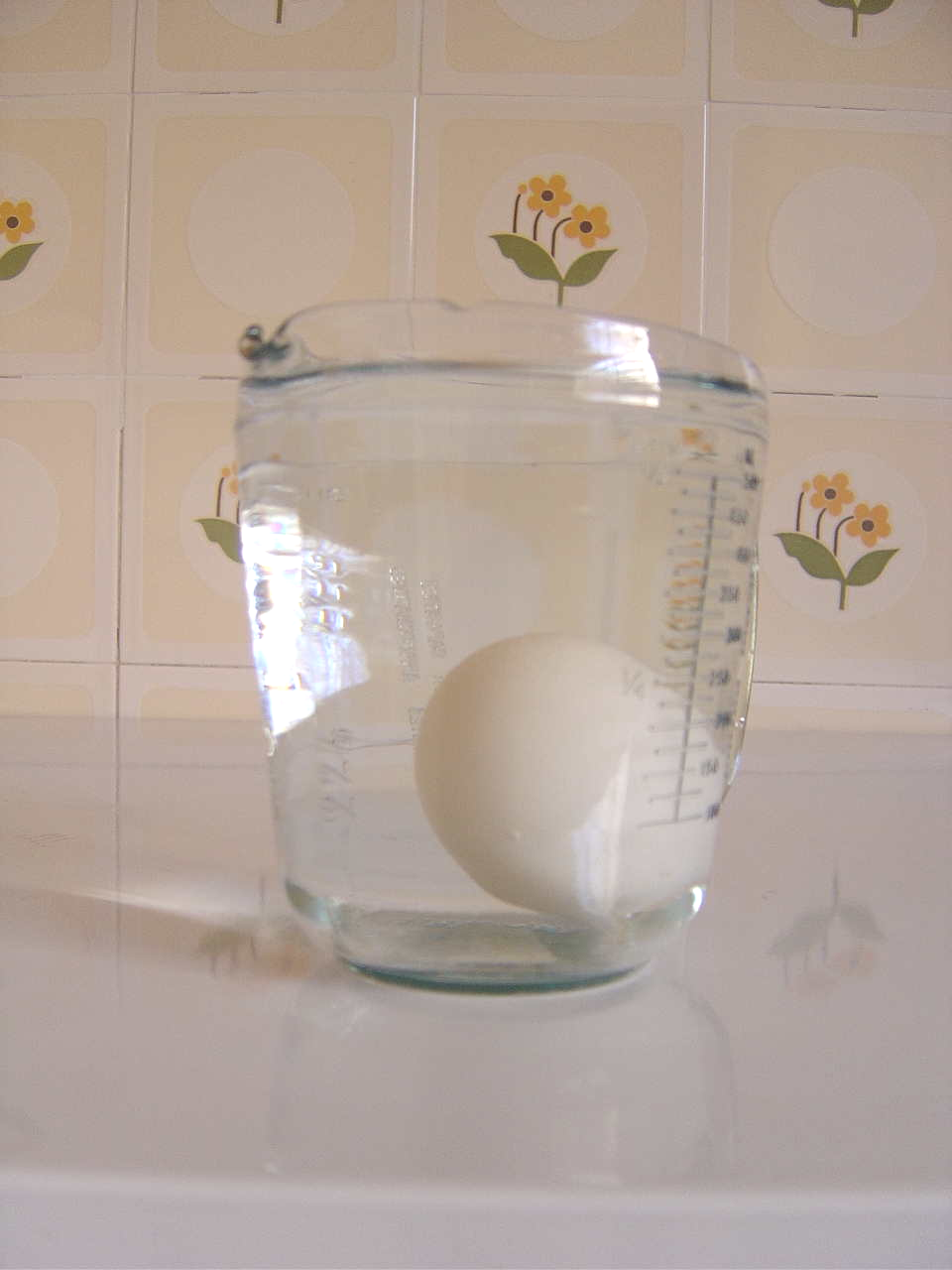 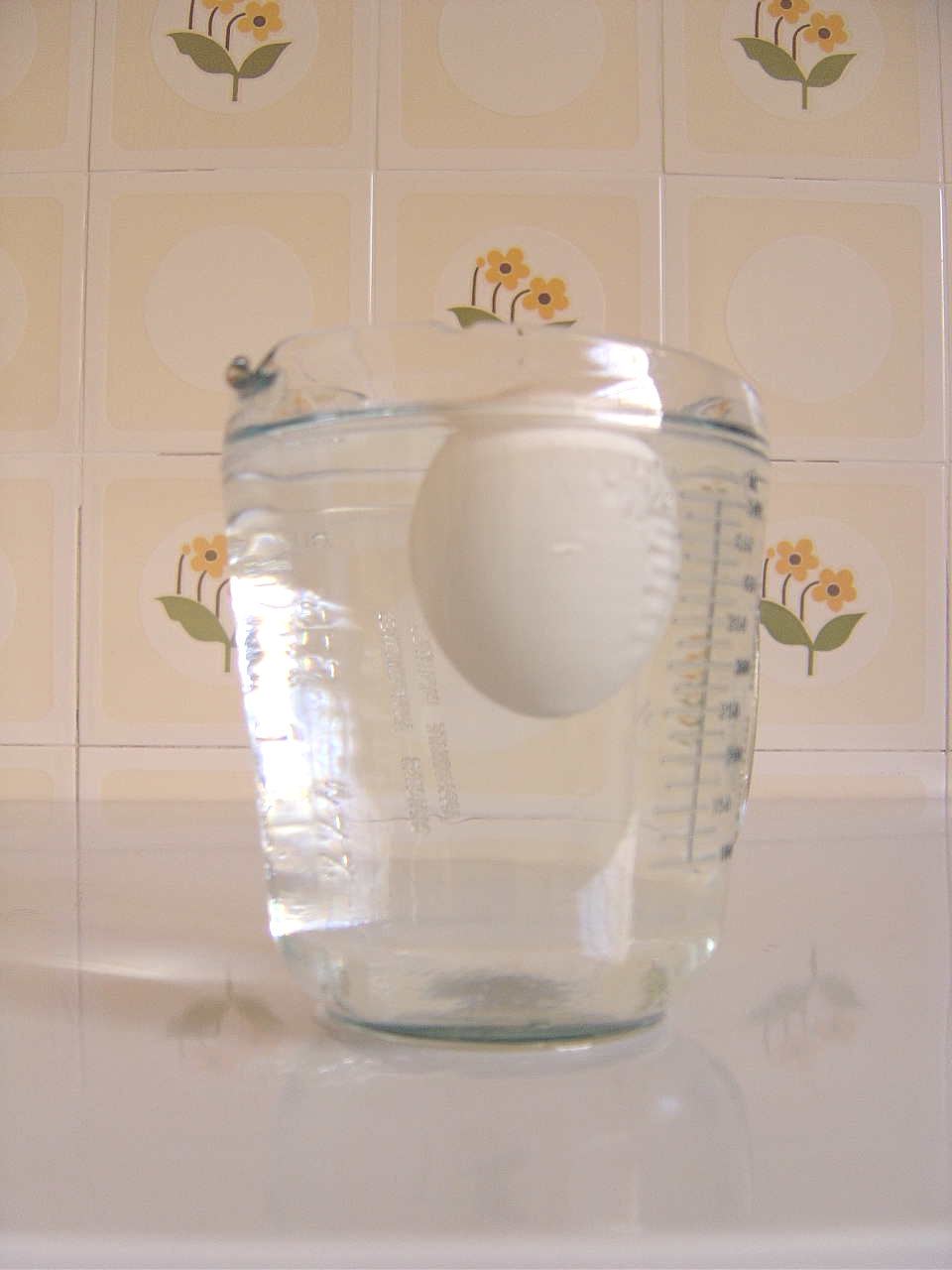 Fresco
Velho
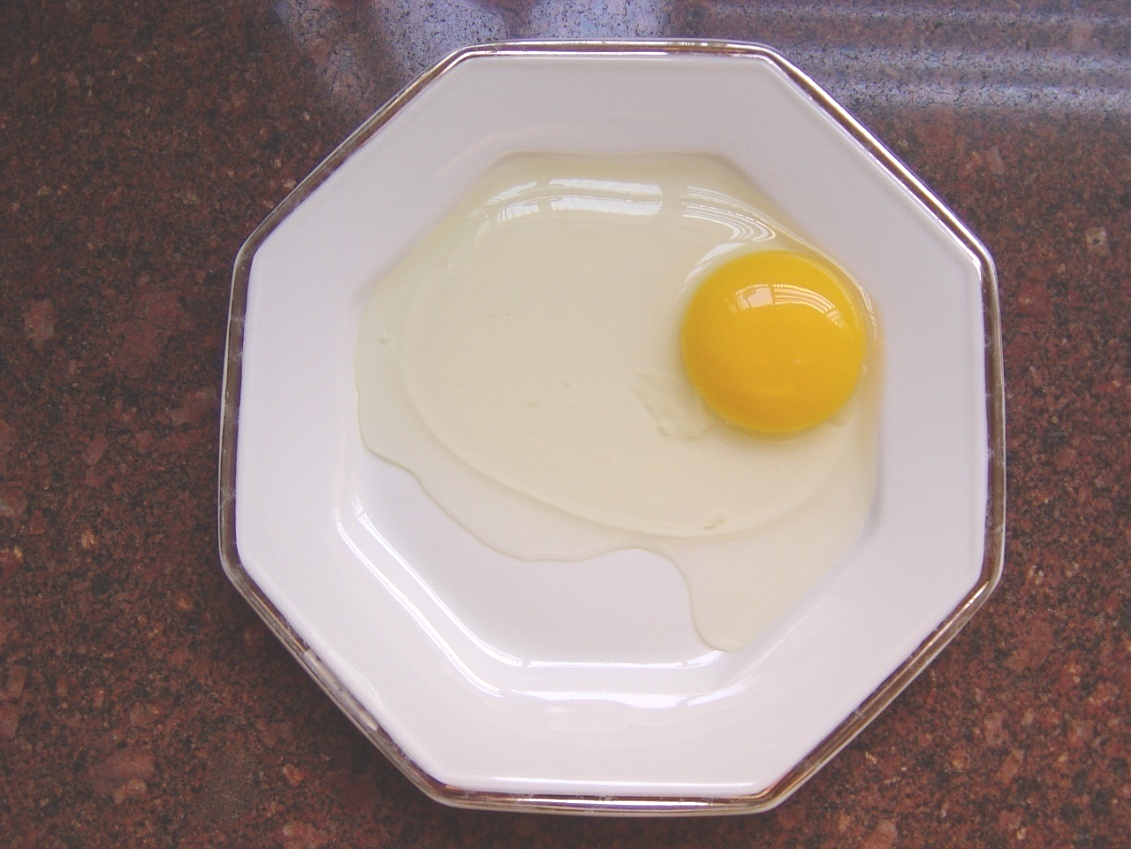 Fresco
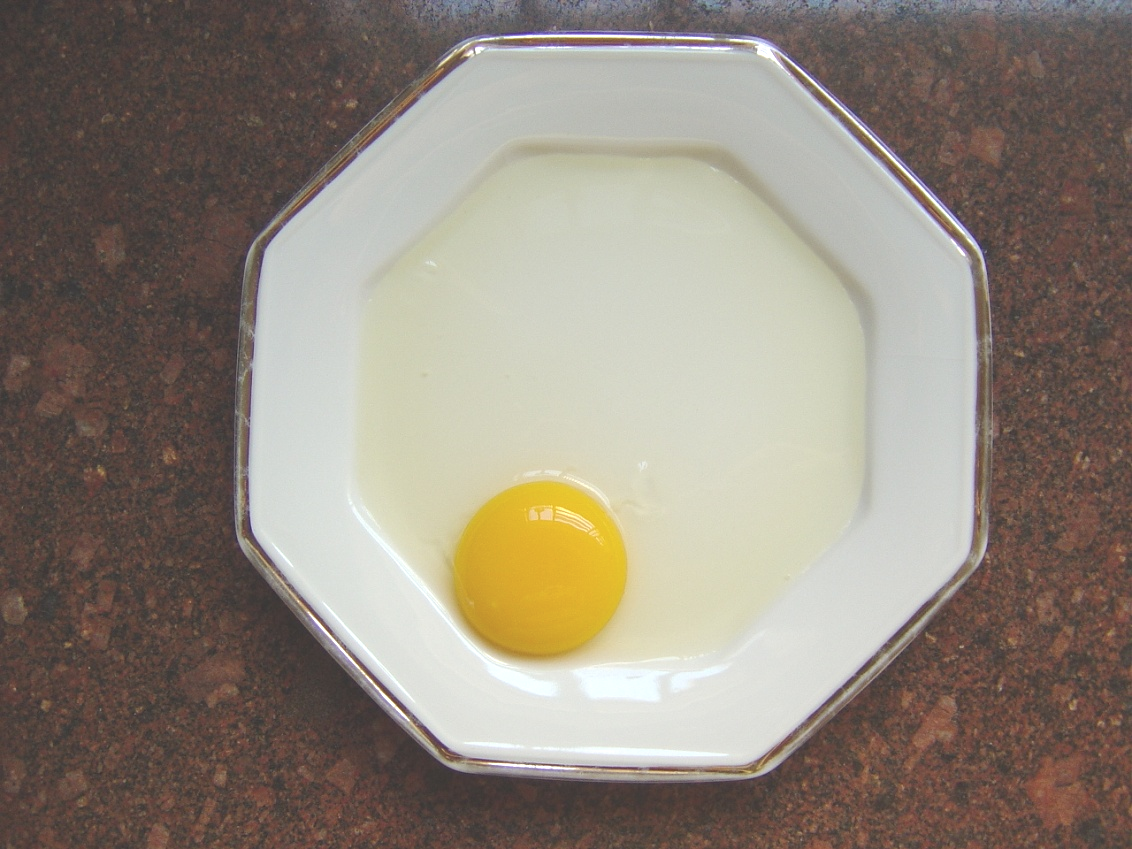 Velho
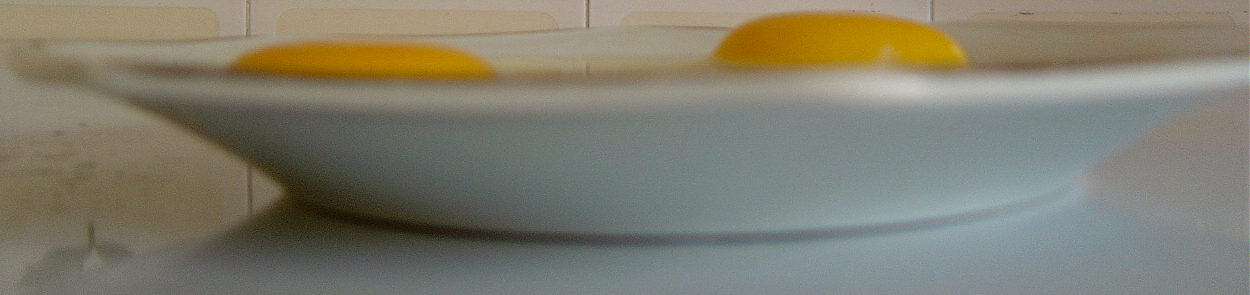 Velho
Fresco
Fresco
Velho
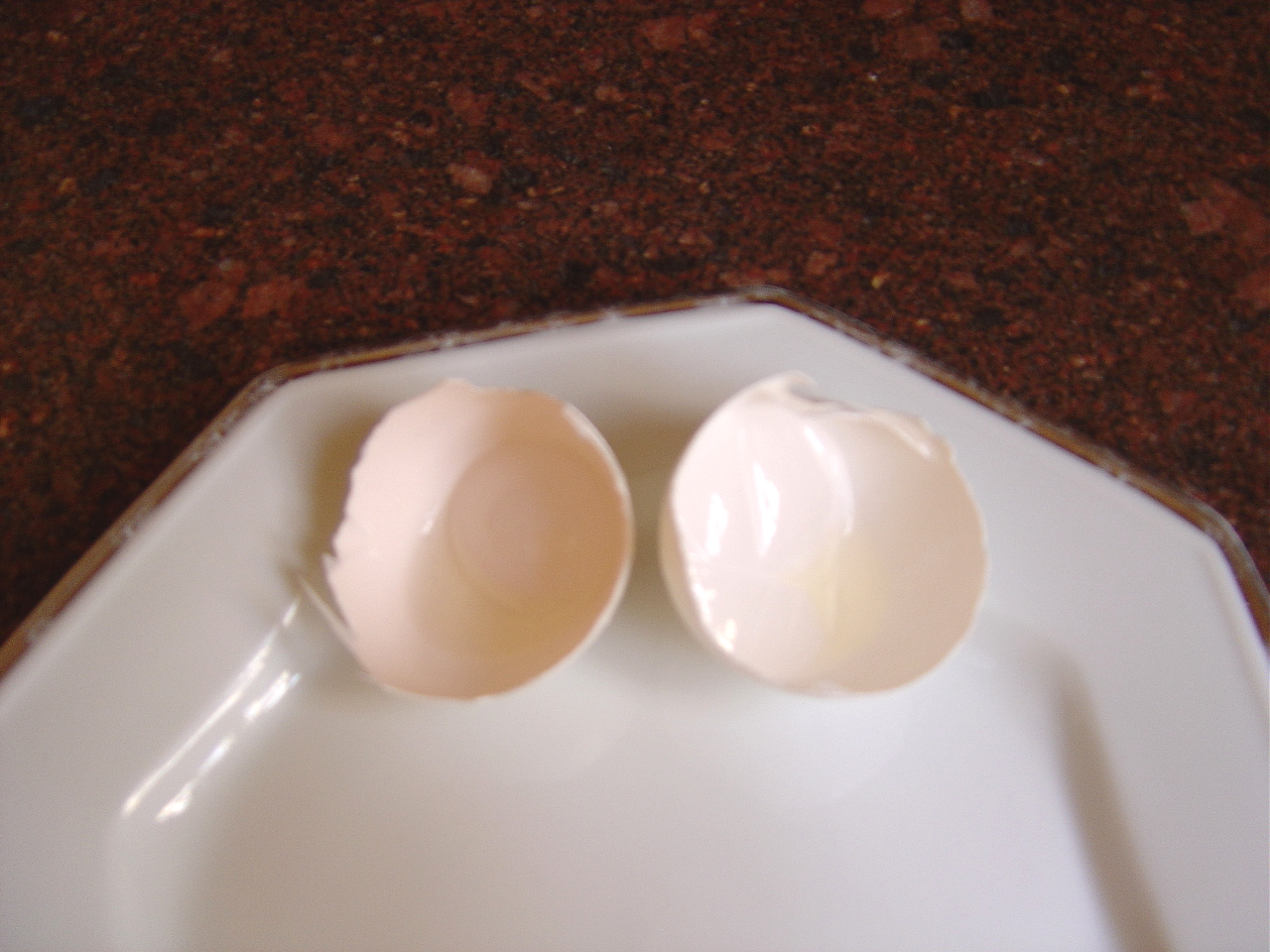 Ovos Industrializados
Vantagens:

transporte,
 manuseio,
< espaço de armazenamento,
< contaminação microbiológica (pasteurizados)
as mesmas aplicações dos ovos inteiros
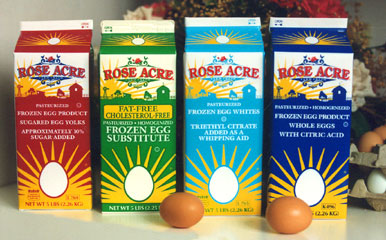 ‹#›
Tabela de equivalência para Industrializados
‹#›
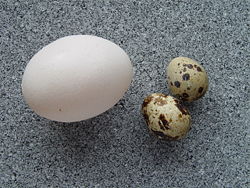 Valor nutritivo
Fornece todos os nutrientes necessários para o desenvolvimento de um novo ser;

Vitaminas lipossolúveis A, D, E e K e hidrossolúveis do complexo B;

Minerais: enxofre, ferro e fósforo

 Apresenta proteína de alto valor biológico;

As gemas possuem fosfolipídeos, lecitinas  e esteróis (colesterol-5% da gordura da gema);

50% de água;

 Em média – 75kcal/ovo grande.
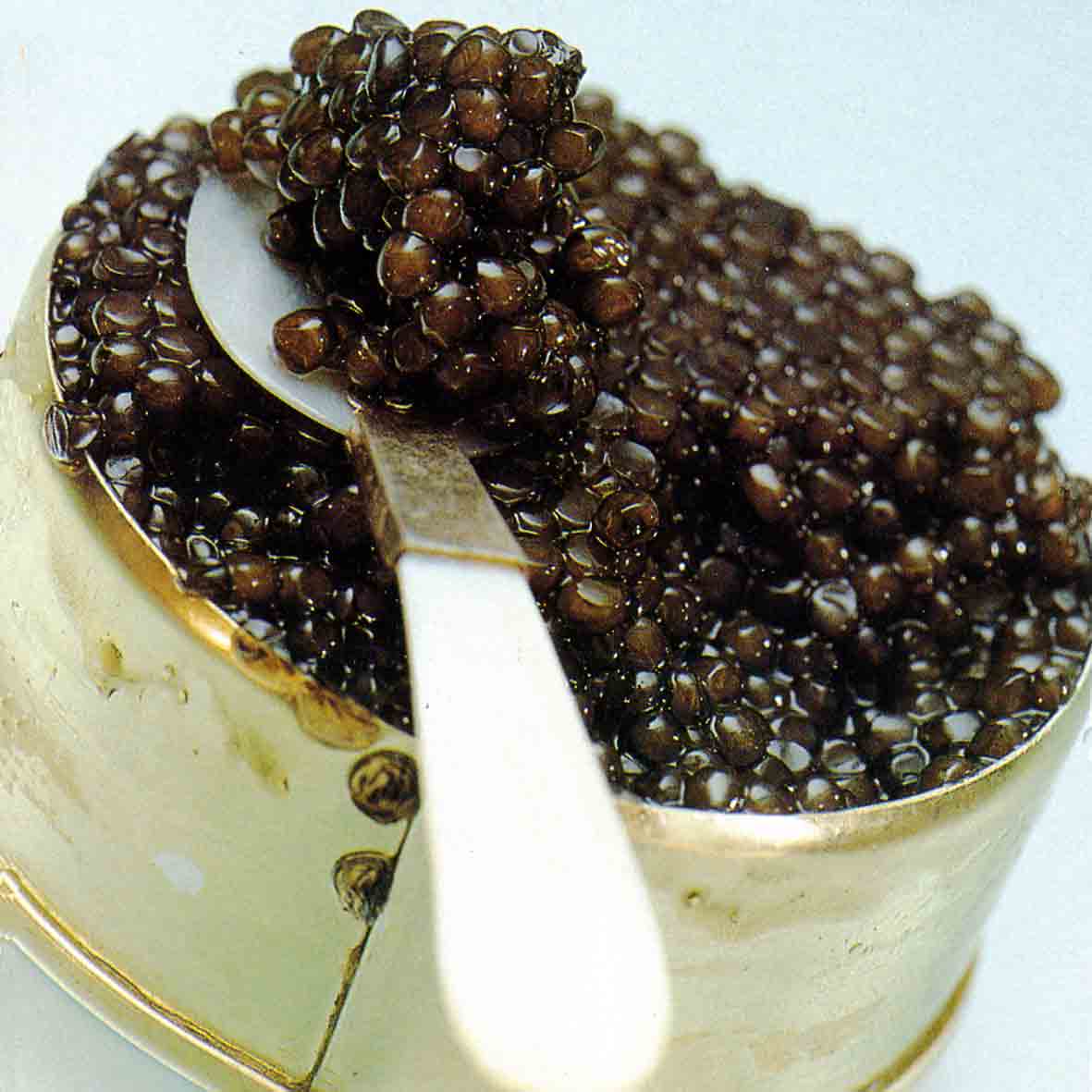 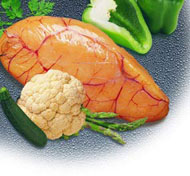 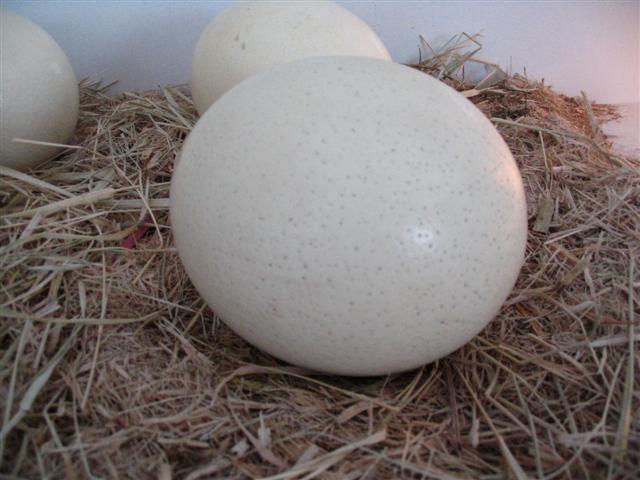 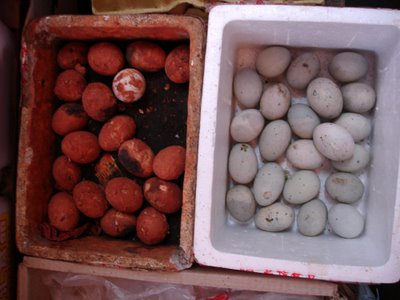 ‹#›
Cozimento
Aquecimento ou resfriamento prolongado 

facilitam a formação de sulfeto ferroso
O enxofre da clara reage com o ferro da gema.
Camada esverdeada
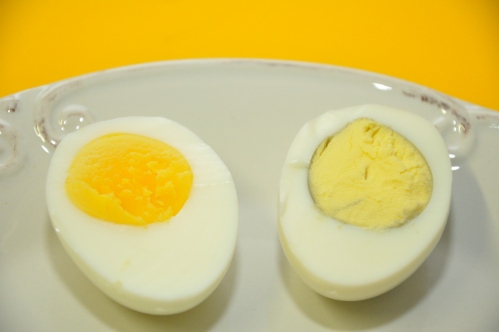 Como evitar:

O resfriamento rápido em água corrente;

Diminuição do tempo de cocção
Conservação
Ovos frescos 
Refrigeração de 0 a 4ºC.

Ovos líquidos e em pó 
- Pó: locais frescos (6 meses)
- Líquido: refrigeração (7 dias)
Odor e sabor 
	O ovo absorve odores e sabores de outros produtos 
armazenados no mesmo ambiente, como vegetais, frutas, cebola e produtos químicos.
‹#›
PREPARAÇÕES
FUNÇÕES
✱     Cremes, mingaus, sopas e molhos
✱     Espessante
✱     Pães-de-ló, suflês e mousses
✱     Aeração, crescimento
✱     Preparações à milanesa,
✱     Revestimento e crocância
✱     Bolos, pudins e flã
✱     União de ingredientes
✱     Superfície de pães e tortas
✱     Conferir brilho e sabor
✱     Maionese , molhos e sorvetes
✱     Ação emulsificante
✱     Recheios
✱     Conferir liga
✱     Pastéis e tortas
✱     Conferir liga e vedação
✱     Ovo inteiro, picado, ralado
✱     Decoração
FUNÇÕES DO OVO E PREPARAÇÕES
‹#›
1. ESPUMA
Função: Aeração

Preparações: pão de ló, merengues e suflês
Bater = desnaturação da proteína Albumina

Os grupos hidrofóbicos da proteína têm afinidade pelo ar reduzindo a tensão superficial e possibilitando a incorporação de ar;

As globulinas reduzem a tensão superficial e aumentam a  estabilidade da espuma;

A ovomucina  forma um filme insolúvel em torno da bolha de  ar;

A ovoalbumina (clara) e a conalbumina  oferecem estabilidade quando aquecidas;

As claras podem aumentar seu volume quando agitadas  em até 8 vezes.
Interferem na formação da espuma
ACIDO

Aumenta a estabilidade
GORDURAS

Diminui o volume da espuma
AÇÚCAR

Aumenta a estabilidade;

Aumenta o tempo de batimento;

Deve ser acrescido na metade do processo
SAL

Diminui a qualidade da espuma
2. COAGULAÇÃO E GELATINIZAÇÃO
Função: Estrutura

Preparações: pudins, croquetes, guloseimas
A desnaturação das proteínas pelo aquecimento: espessamento, gelatinização e estabilidade;

A clara de ovo (ovoalbumina, conalbumina, ovomucina e globulina) é a principal responsável pela coagulação;

As lipoproteínas da gema também podem contribuir nesse processo.
3. EMULSIFICAÇÃO
Preparações: maionese, molhos de salada
A propriedade de emulsificação provém da gema;

A gema incorpora gordura, funcionando como um estabilizador;

Ácido e temperatura auxiliam.
4. COR
Preparações: Pastel e macarrão a base de ovos
Os pigmentos da gema incluindo os carotenóides, luteína e a zeaxantina provê uma coloração amarela intensa aos alimentos
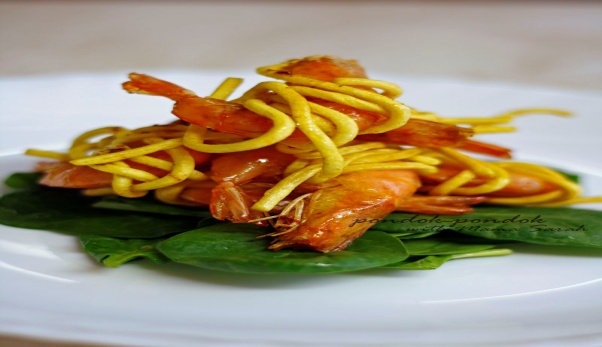 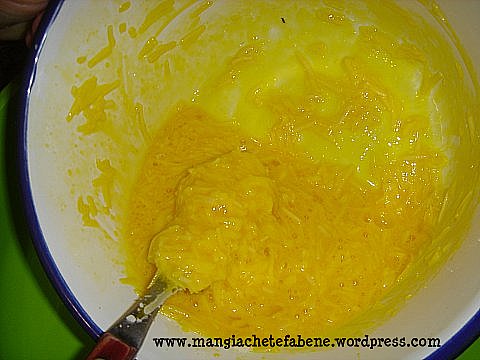 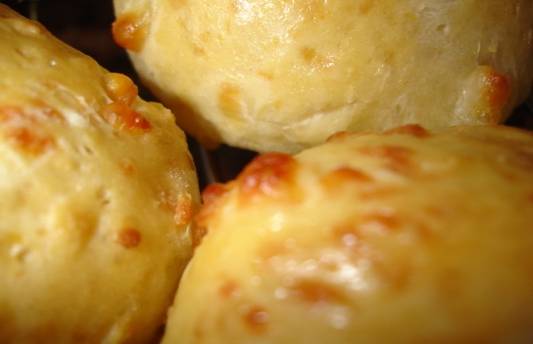 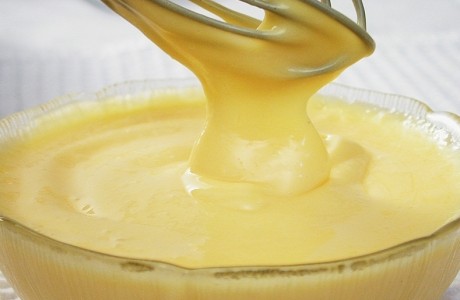 ‹#›
5. PREVENÇÃO DA CRISTALIZAÇÃO
controlam a cristalização do açúcar em alimentos como as balas macias e chocolate;

no sorvete previne a formação de cristais de água.
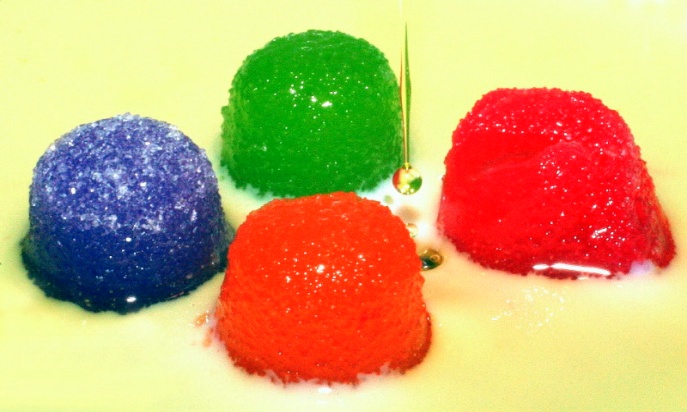 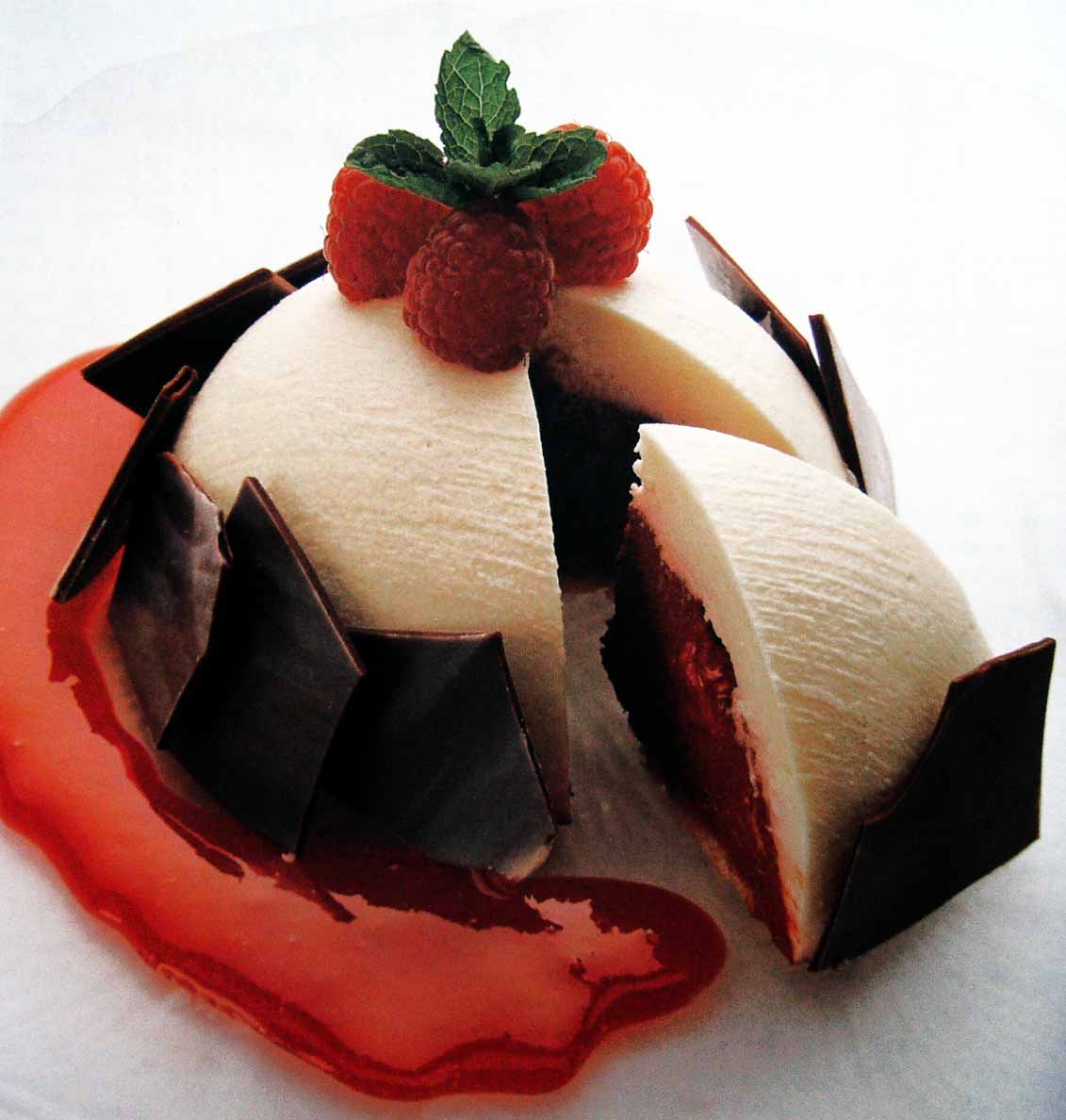 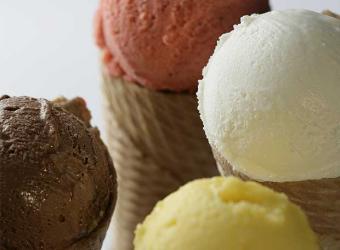 ‹#›
Outras preparações de ovos
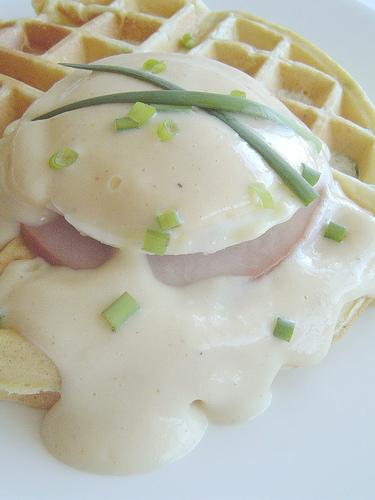 Ovo poché
Brilhante e com estrutura compacta;
Vinagre e sal aceleram a coagulação
Ovo frito
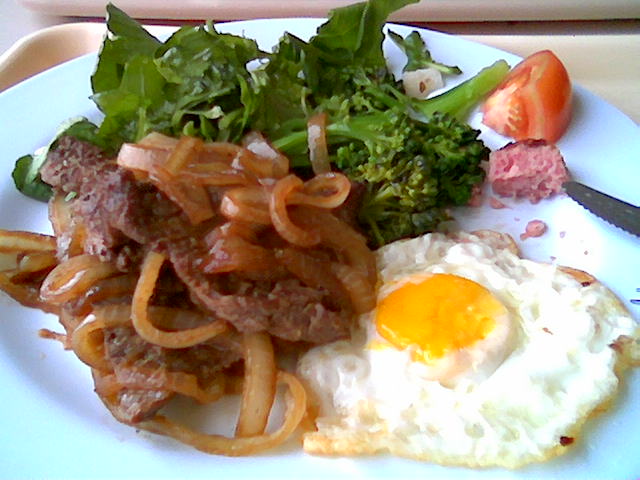 Formato depende do frescor; 
Temp. ideal: 126ºC a 137ºC
Ovos mexidos
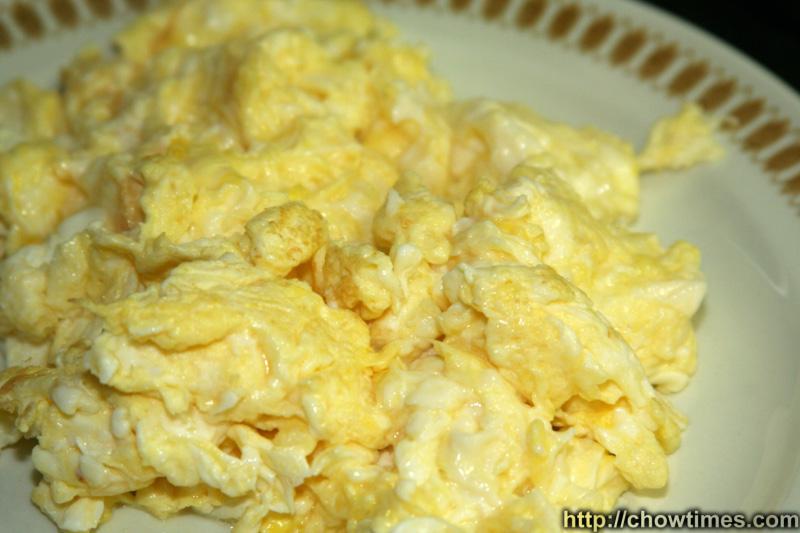 Cocção – fogo brando mais leite ou água

Cocção prolongada – massa firme inapropriada
Cremes cozidos e assados
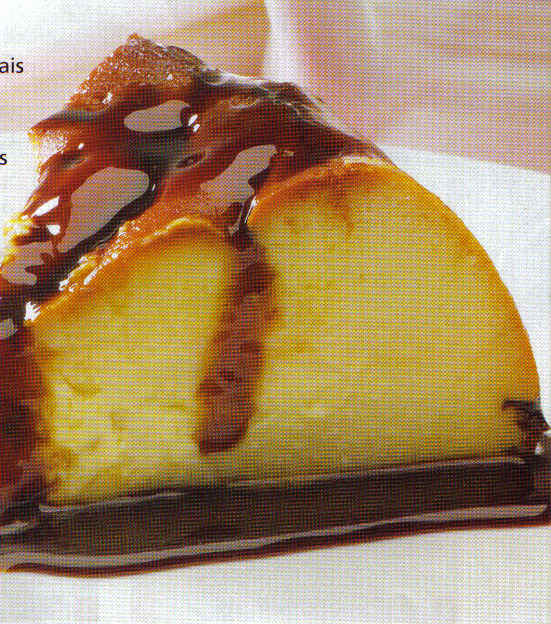 Utilizar temperaturas brandas para coagular a proteína

Temperaturas elevadas : porosidade excessiva (assado) e coalhos (nos cozidos)
CONSIDERAÇÕES GERAIS
Lavagem do ovo:

  Não deve ser lavado logo que adquirido;

  Apresenta uma película mineral (aplicada pelo produtor),que impede trocas gasosas e limita a contaminação microbiana.
Corte em rodelas:

mergulhar a faca em água quente evita que
                        o ovo esfarele
CONSIDERAÇÕES GERAIS
Preparações a milanesa:

Utilizar apenas a CLARA, pois o revestimento fica mais crocante e evita que o óleo espirre na frigideira.
Não misturar ovos em misturas quentes pois podem talhar a preparação .
Não quebrar os ovos sobre os outros ingredientes. Quebrá-los 1 a 1 separadamente.
CONSIDERAÇÕES GERAIS
Efeitos da cocção sobre o valor nutritivo:
 
pequena perda de riboflavina e tiamina.

O aquecimento da clara melhora a utilização da biotina (B7) ao inativar a avidina, que na clara crua está ligada a vitamina tornando-a indisponível.